Setting up Simple Anycast DNS Recursive Resolver for an ISP
Saw Yan Paing
CCIE# 57007
MMIX
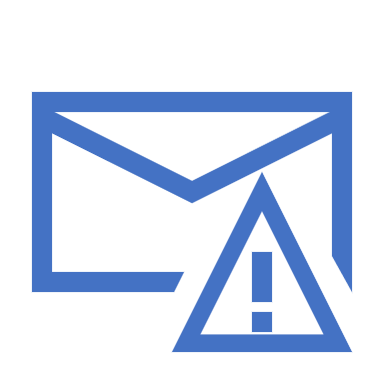 What is DNS?
Resolve a fully qualified domain name (FQDN) to an IP Address IPs.
hierarchical and decentralized naming system.
Example FQDN :                www.google.com.
Hostname
Domain Name
TLD
Root Servers
ICANN
Naming Hierarchy
Registries
root
MMIX
com
edu
mm
etc.
net
gov
org
mm-ix
mmnog
Top Level Domain (TLDs) are at the top
 Maximum tree depth: 127
 Each Domain Name is a subtree
Example: .net -> mm-ix.net -> lg.mm-ix.net -> api.lg.mm-ix.net
 Name collisions are avoided
libre
lg
ixpmanager
api
www
Tree is divided into Zones
Each zone has an administrator
Responsible for the part of the hierarchy

Example:
	MMIX controls *.mm-ix.net
	MMNOG controls *.mmnog.net
Without DNS…….?
How could you get any websites?
Types of DNS servers
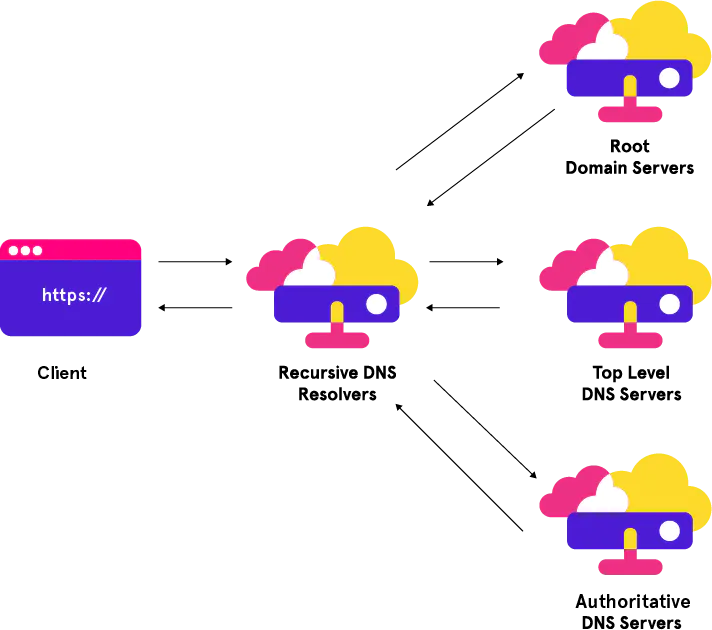 Recursive resolver
DNS root name server
TLD name server
generic TLDs (gTLDs)
Sponsored TLDs
Non-sponsored TLDs
Country Code TLDs (ccTLDs)
Internationalized TLDs
Authoritative name server
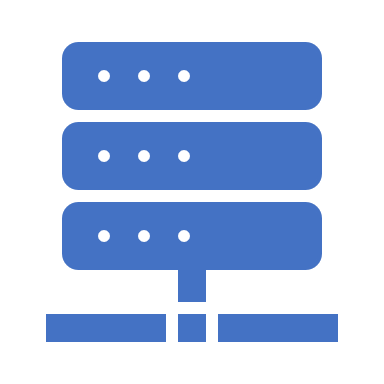 What is a Recursive DNS Server?
A recursive DNS server, also known as a recursive resolver or simply a resolver, is a fundamental component of the Domain Name System (DNS) infrastructure.
It’s is responsible for resolving the query. It starts by querying the root DNS servers, which point it to the appropriate Top-Level Domain (TLD) DNS server. The TLD server then directs the recursive server to the authoritative DNS server for the specific domain.
Recursive DNS Server's Mission:
Is to efficiently and reliably resolve domain names to their corresponding IP addresses. 
It is emphasized that Name resolution, Caching, Query forwarding,...etc.
Describe it as the essential intermediary that makes internet navigation seamless for users.
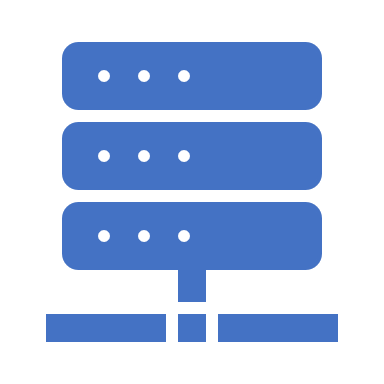 Here’s the example picture how “Recursive DNS Server” works:
“.” Root Servers
https://www.google.com.
x.x.x.x
Top Level DNS Servers
Recursive Server
Authoritative DNS Servers
https://www.google.com = x.x.x.x.
Different between “Authoritative DNS Server” and “Recursive DNS Server”
Advantages of “ Local Recursive Resolver”
Efficient Name Resolution
Reduced Network Traffic
Improved User Experience
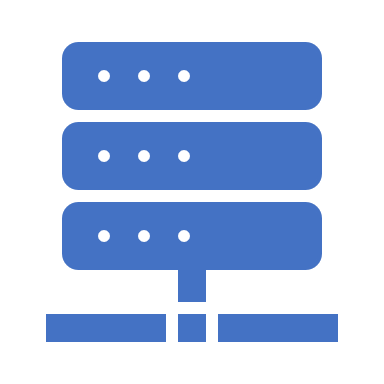 Load Balancing & Redundancy
...etc.
What is Anycast?
Network routing method!
Multiple routing paths to a group of endpoints that are each assigned the same IP address.

Route to one of several destinations / one-to-one-of-many association.
Routing is determined by one of two schemes:
Network Layer Anycast scheme: the router selects a destination optimal for the user and provider, based on number of hops.

Application Layer Anycast scheme: the router may also take into account additional calculations, such as server availability, time to response, number of connections, and so on.
Why use Anycast with DNS?
With Anycast DNS, we can enable a group of DNS servers with single IP address, to respond to DNS queries based on the geographical location of a DNS client.

Benefits of the DNS anycasting:	
Enhancing DNS response time
Simplify DNS client settings
Extra layer of redundancy
Protect against DNS denial of service attacks
Anycast for Recursive DNS resolver
ISPs can use anycast for recursive DNS resolver to improve the speed and reliability of their customers’ Internet browsing experience.

By anycasting, ISPs can allow all of their customers to configure a single IP address that will reach the nearest recursive DNS server, and seamlessly failover to the next closest server in the event of a location fails or is taken offline.
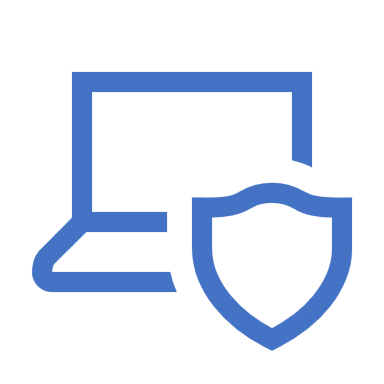 Advantages of running anycast on recursive DNS servers
Running anycast on recursive DNS servers provides several advantages that enhance the performance, availability, and reliability of DNS services. Anycast is a network addressing and routing technique that allows multiple servers located in different geographic locations to share the same IP address.
Load Distribution
Proximity-based Routing
High Availability
Scalability
Cost Efficiency
Simplified Configuration
……etc.
Anycasting of the well-known public recursive DNS service
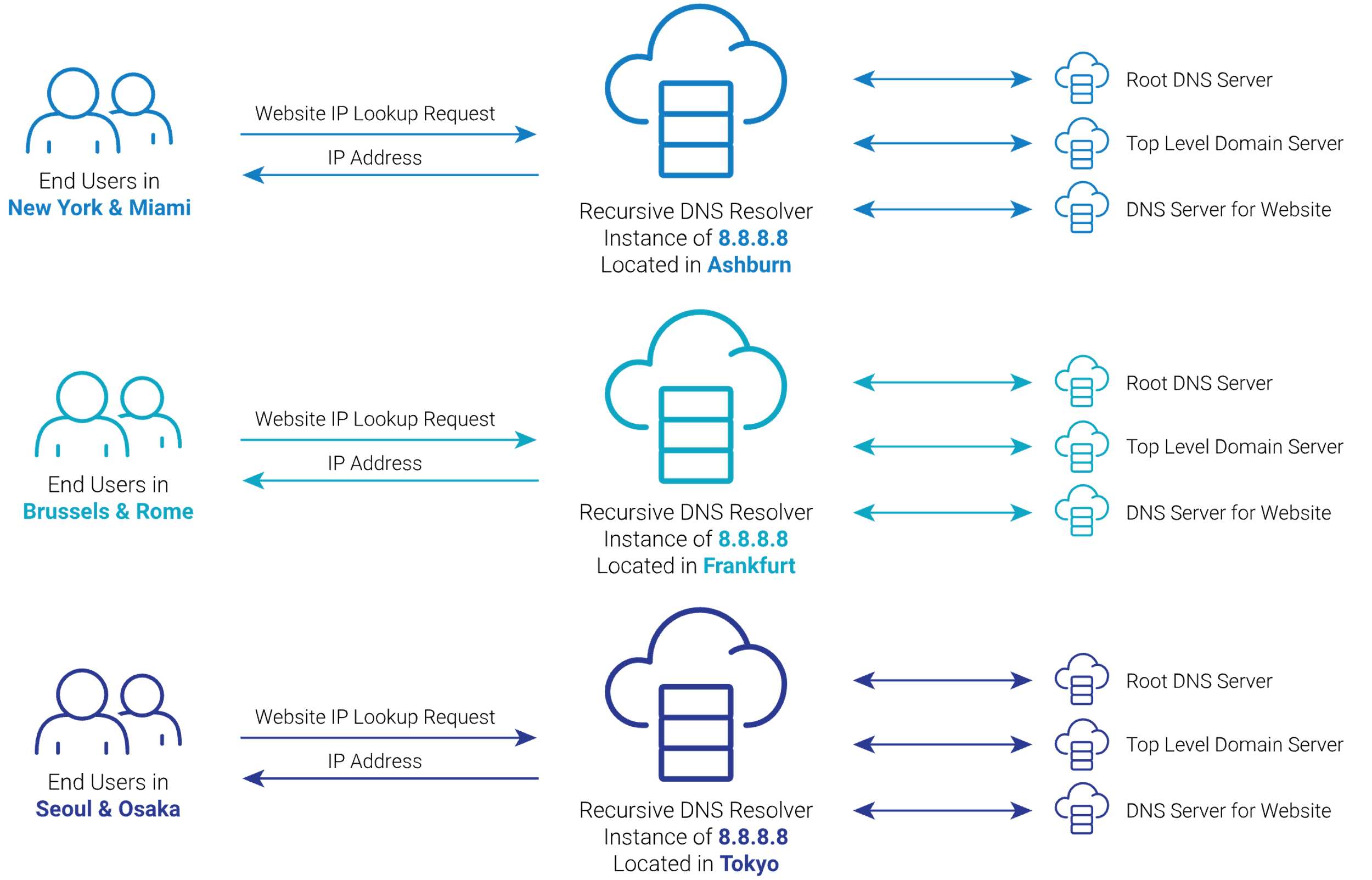 Recursive DNS Server Installation concept.
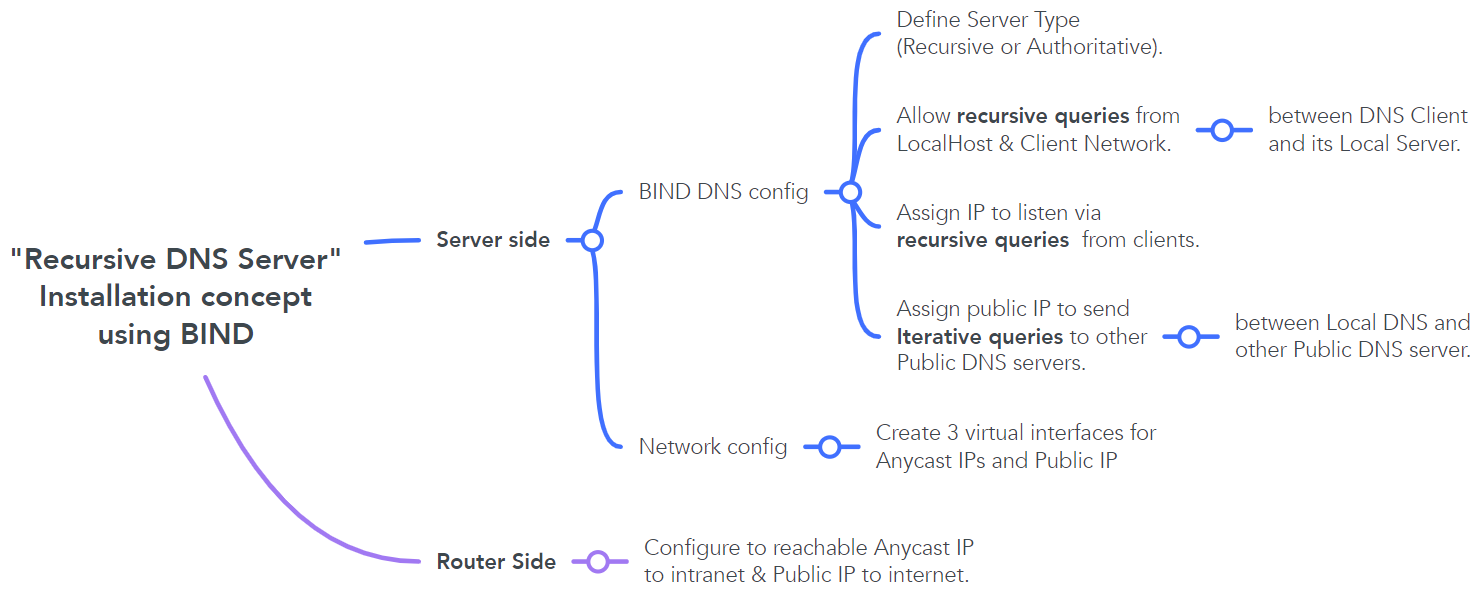 recursion- To define Authoritative server or Recursive DNS Server.
Recursive DNS Server Installation concept.
allow-query- To allow who can query the domain to this server.
listen-on-  To listen client DNS queries
query-source-  To send query to another DNS server.
Recursive DNS Server Installation Example.
Network Configuration
$ IP addr
ens3: <BROADCAST,MULTICAST,UP,LOWER_UP> mtu 1500 qdisc fqcodel state UP group default qlen 1000
    link/ether 00:50:01:00:16:00 brd ff:ff:ff:ff:ff:ff
    inet 172.16.1.2/24 brd 172.16.1.255 scope global ens3
       valid_lft forever preferred_lft forever
    inet6 fe80::250:1ff:fe00:1600/64 scope link
       valid_lft forever preferred_lft forever
any10.vip: <BROADCAST,NOARP,UP,LOWER_UP> mtu 1500 qdisc noqueue state UNKNOWN group default qlen 1000
    link/ether 0e:f0:e8:74:2e:69 brd ff:ff:ff:ff:ff:ff
    inet 10.10.10.10/32 scope global any10.vip
       valid_lft forever preferred_lft forever
    inet6 fe80::cf0:e8ff:fe74:2e69/64 scope link
       valid_lft forever preferred_lft forever
any11.vip: <BROADCAST,NOARP,UP,LOWER_UP> mtu 1500 qdisc noqueue state UNKNOWN group default qlen 1000
    link/ether 3a:e7:76:ec:28:13 brd ff:ff:ff:ff:ff:ff
    inet 11.11.11.11/32 scope global any11.vip
       valid_lft forever preferred_lft forever
    inet6 fe80::38e7:76ff:feec:2813/64 scope link
       valid_lft forever preferred_lft forever
 public.vip: <BROADCAST,NOARP,UP,LOWER_UP> mtu 1500 qdisc noqueue state UNKNOWN group default qlen 1000
    link/ether 22:94:a7:80:e7:e2 brd ff:ff:ff:ff:ff:ff
    inet 103.103.1.1/32 scope global public.vip
       valid_lft forever preferred_lft forever
    inet6 fe80::2094:a7ff:fe80:e7e2/64 scope link
       valid_lft forever preferred_lft forever
Recursive DNS Server Installation Example.
Bind DNS Configuration
/etc/bind/named.conf.options
options {
        directory "/var/cache/bind";
        recursion yes; // allow recursive queries
        allow-query { localhost; 172.16.255.0/24; }; // allow queries from localhost and client network
        listen-on { localhost; 10.10.10.10; 11.11.11.11; }; // allow server IPV4 address to listen DNS queries from client
        query-source 103.103.1.1; //Specific IP address for DNS Server Outbound Query

        dnssec-validation auto;

        listen-on-v6 { any; };
};

logging{
        channel query logging {
                file "/var/log/named/query.log" versions 3 size 10m;
                severity debug 3;
                print-time yes;
                print-severity yes;
                print-category yes; };
        category queries {
                query logging; };
};
What is “Recursive DNS Server”
How does it work.
Advantages of Local Resolver.
Different between Authoritative & Recursive DNS server.
Advantages of enabling Anycast on DNS service.
Recursive DNS server installation concept and example configuration using by BIND DNS software.
summary
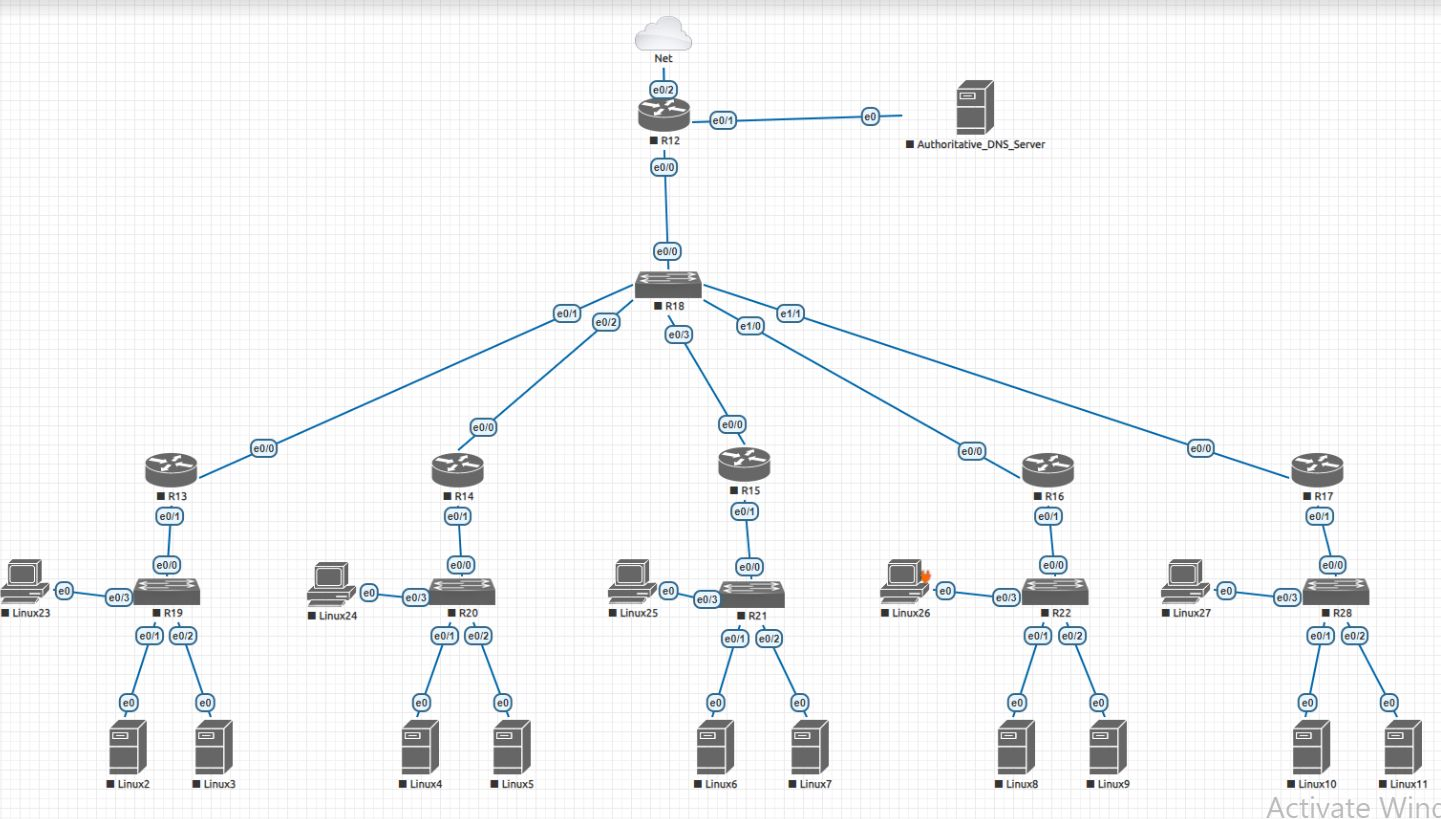 Thank you